NYS P-TECH Request for Proposals (RFP) Webinar
March 2023
1
NYS P-TECH RFP Webinar Overview
The purpose of this webinar is to review key aspects of the NYS P-TECH program and recently posted RFP so that interested applicants understand:
Core mission and required partnership roles

Key elements inherent to a successful NYS P-TECH project

What can lead to applicant disqualifications
2
NYS P-TECH RFP
Purpose of Grant
The New York State Pathways in Technology Early College High School (NYS P-TECH) prepares students for high-skills jobs of the future in STEM fields.  
NYS P-TECH is an integrated program focused on high school students gaining college credit, job training, and/or completing a two-year degree and will be targeted to underserved and/or economically at-risk students. 
In the past, P-TECH ran as a 6-year program but to encourage innovation, flexibility, and increased student engagement and completion rates, bidders may propose programs between 4 and 6 years in duration. The program length can vary depending on the needs of the student so long as the proposed program does not exceed 6 years in length.
Scope of Grant
The project seeks to fund regional partnerships that respond to the greatest need for enhanced access to post-secondary opportunities primarily for at-risk students and the potential to build a local talent pipeline for industries with a favorable job outlook.  
Each partnership will include K-12, higher education, and business/employer partners. 
Project Period
January 1, 2023 through June 30, 2030.
3
NYS P-TECH Concept
The best way to conceptualize the NYS P-TECH model is to identify the intended outcome and work backwards. 
For example, identify the jobs and employers that need skilled employees.  
Those jobs must be entry-level and lead to a middle-class salary. 
Then identify the Associate degree (or the two-year degree that is the industry standard for the targeted jobs) that meets the skills needed of partner employers and prepares students for a career in that job field. 
Next, find a college that offers the specified Associate degree which can partner with your NYS P-TECH high school and the employer(s). 
Remember that the location of the partners must allow for easy access between them throughout the integrated four-to-six-year plan.
4
NYS P-TECH RFP Overview: Applicant Eligibility
Eligible Fiscal Agents/ Applicants
A New York State public school district or a BOCES must serve as the fiscal agent/applicant for each application. 
Projects eligible for funding must consist of partnerships which must include at least one K-12 partner, one higher education partner, and one business/employer. Additional partners may be included based on the needs identified in the geographic region being served.
Mandatory Application Requirements
A Memorandum of Understanding (MOU) that has been signed by all members of the partnership must be included 
at least one Superintendent or designee of a school district sending students to NYS P-TECH or, where applicable, the Chancellor or Chancellor’s specific designee, 
the BOCES superintendent (if a BOCES is participating in the partnership), 
the President or designee of ALL degree granting higher education institution(s), and 
at least one CEO or designee of participating industry partner(s).
Letters of support will NOT be accepted in lieu of a partner’s signature on the MOU. 
Applications that do not include a MOU signed as described will NOT be reviewed for consideration.
5
NYS P-TECH RFP Overview: Memorandum of Understanding (MOU)
Each partnership will designate one partner as the implementation lead in the MOU. The implementation lead entity may be a K-12, higher education, or business/employer partner. The implementation lead need not be the same as the school district or BOCES serving as fiscal agent/applicant. 

The implementation lead shall be the partner that is responsible for coordinating and overseeing the planning and implementation of the program.  

The implementation lead must meet the following requirements:
Must be recognized in the MOU by all partners as the lead agency
Must identify key existing staff to coordinate planning and operations
Must convene all partners, coordinate the planning process, and oversee student and staff recruitment and program implementation.
Must participate in annual trainings.
6
NYS P-TECH RFP Overview: Memorandum of Understanding (MOU) (Cont.1)
The MOU must outline each member’s roles and responsibilities in the project, and it should contain articulation language that ensures that the higher education credits earned in the program are transcript-based and acceptable toward the Associate degree to be earned from the higher education partner. 
All parties to the MOU must demonstrate the commitment of the organization’s top leadership to support program implementation, identify resources, and resolve any policy or regulatory issues that may hamper aspects of the innovative NYS P-TECH 9-14 model. 
The application must identify the specific school(s) in the district that will be participating.
The application must identify a specific higher education (college) partner (e.g. Queensborough Community College is a specific higher education partner, but CUNY is NOT).
7
NYS P-TECH RFP Overview: Memorandum of Understanding (MOU) (Cont.2)
Note: A Memorandum of Understanding (MOU) that has been signed by all members of the partnership must be included. 

Applications that do not include a MOU signed by all mandatory partners will not be reviewed for consideration.
8
NYS P-TECH RFP Overview:Target Population
The applicant should describe an effective plan to recruit and serve students who: 
Have been identified as academically and/or economically at-risk for not successfully completing high school and/or not enrolling in or succeeding in college; and/or
Belong to populations that have traditionally been underserved in postsecondary settings
The project must identify, target, recruit, and enroll a full complement of non-traditional college-goers, academically and economically at-risk students for the first cohort
The following elements will be measured and reported each implementation year:
Number of students enrolled
Percent of enrolled students who are at-risk or otherwise underserved
9
NYS P-TECH RFP Overview: Program Model
The NYS P-TECH model incorporates 4-to-6-year program that combines high school, college, and career training and will be targeted to academically and/or economically at-risk students. 
The NYS P-TECH model delivers six core benefits to students: 
A rigorous, relevant, and cost-free grades ranging from 9 through 14 education focused on the knowledge and skills students need for Science, Technology, Engineering and Math (STEM) careers. 
Workplace learning that includes ongoing mentoring by professionals in the chosen career sector, worksite visits, speakers, job shadowing, and internships; 
Intensive, individualized academic support by K-12 and college faculty within an extended academic year or school day that enables students to progress through the program at their own pace;
Opportunity for any student in a funded high school to obtain college credit; 
An Associate degree or the two-year degree that is the industry standard for the targeted jobs in a high-tech field (referred to as an associate degree for the purpose of this RFP) and 
The commitment to provide completers of the NYS P-TECH program serious consideration for a job interview and/or a job following completion of the program and satisfactorily meeting any employment evaluations and/or applicable hiring standards.
10
NYS P-TECH RFP Overview: Program Model (cont.1)
The program is also designed to: 
Develop programs of study in high-skill, high-demand career areas;
Align school, college, and community systems in these programs of study; 
Increase opportunity and access to postsecondary education for academically and/or economically at-risk students;
Support strong academic performance; 
Promote informed and appropriate career choice and preparation; 
Ensure that employers in key technical fields have access to a talented and skilled workforce; and
Ensure that each funded school/program includes opportunities for all students to obtain college credit.
11
NYS P-TECH RFP Overview: Program Model (cont.2)
Essential responsibilities:
The proposal narrative must describe the project’s staffing and which partner will be responsible for performance reporting.
The proposal narrative must describe a clear and strong governance structure that includes the identification of the lead implementation partner.
12
NYS P-TECH RFP Overview: Program Model (cont.3)
Essential responsibilities of business/employer partners include:
Provide student participation in mentorships, workplace visits, speakers, internships, and apprenticeships
Collaborating with the K-12 and higher education partners to identify the postsecondary two-year degree that will ensure students meet industry expectations and validating the proposed scope and sequence 
Collaborating with K-12 and higher education staff to align technical skills and workplace competencies with curriculum, course offerings, and other resources. 
Identifying specific careers with a favorable job outlook that will sustain and grow local or statewide economic development.
13
NYS P-TECH RFP Overview: Program Model (cont.4)
Degree Pathways:
NYS P-TECH is designed to prepare students for jobs that require a mid-level post-secondary credential and offer students a middle-class salary. 
The culminating credential should be an associate degree that is the industry standard for the targeted jobs in a STEM field with a favorable job outlook. 
Degree programs which are not allowable include but are not limited to: Occupational Therapy Assistant, Physical Therapy Assistant, Massage Therapy, and Dental Hygiene.
Projects with a focus on computer hardware and software engineering pathways will receive a 5-point bonus. To receive the bonus points, the project must propose at least one career pathway that results in an associate degree or college credit in computer hardware and software engineering.
14
NYS P-TECH RFP Overview: Program Model (cont.5)
Challenges:
Describe a plan for addressing any local challenges for the specific program requirements of NYS P-TECH.  These may include, but not limited to:
Transportation requirements (especially to colleges in outlying years) – if mass transit options are NOT available – must be fully described:
Students should know up front if they should expect to get themselves to campus or if the district will be providing transportation to and from the campus and at what times those will be offered.  
This can mean the students are on campus when they have no classes or do not have transportation for certain classes when their preferred classes are offered. 
Student recruitment from targeted population to meet enrollment goals
15
NYS P-TECH RFP Overview: Project Funding
Funds will be distributed based on approved program budgets. The maximum annual award amount that can be requested is $500,000. Please see tables below for annual award levels for 4-year, 5-year, and 6-year projects.
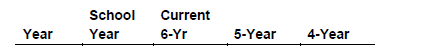 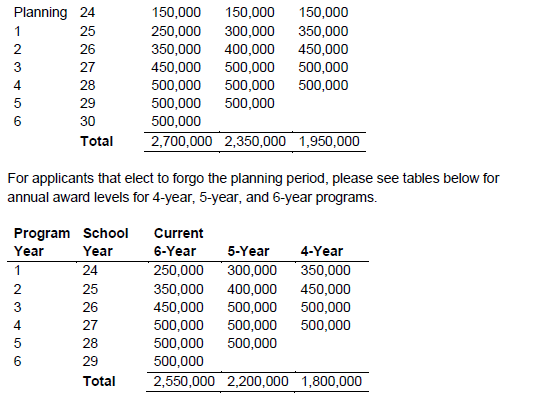 16
NYS P-TECH RFP Overview: Project Funding (cont.)
Applicants are not guaranteed the maximum possible award each year, as expenses must be outlined and justified in the:
FS-10 Budget Form
Budget Narrative, and 
Multiyear Budget Summary
Continued funding is contingent upon satisfactory and timely reporting, the achievement of annual performance benchmarks, and the availability of funds
17
NYS P-TECH RFP Overview: Allowable costs
Budgets for the use of grant funds (FS-10 Budget Form and the accompanying Budget Narrative) will be reviewed.

Any items that are deemed non-allowable, excessive, or inappropriate will be eliminated. 

Grantees will not be allowed to substitute new items for those that have been eliminated. Budgets that include non-allowable, excessive, or inappropriate items will receive a lower score. 

Generally, all expenditures must contribute to student achievement inNYS P-TECH programming.
18
NYS P-TECH RFP Overview: Allowable costs (cont.1)
Allowable expenditures may include, but are not limited to, the following:
Service contracts between members of the partnership;
Purchases of existing evidence-based and/or standards-based curriculum that focuses on a STEM-related career area;
Payment for development of curricula that emphasizes rigorous STEM content within a chosen NYS P-TECH program;
Professional development to enhance teaching and learning;
Purchase of new equipment or upgrades to existing equipment;
19
NYS P-TECH RFP Overview: Allowable costs (cont.2)
Workshops and planning meetings between consortium personnel.  
Includes: counselors, parents, college faculty, and business leaders to support program sustainability and build awareness in the regions on the benefits for having such programs;
Post-secondary curriculum development that facilitates alignment and articulation with secondary programs leading to college degrees and/or other industry recognized credentials that meet the needs of employers;
Tuition for non-remedial, credit-bearing college courses. 
The higher education partners are encouraged to waive or reduce tuition costs per credit to no more than existing “college in the high school” rates; and
Annual evaluation of the NYS P-TECH program, funded through this RFP.
20
NYS P-TECH RFP:  Non-Allowable Costs
Non-Allowable expenditures include, but are not limited to, the following:   
Supplanting of existing funding and efforts, including costs otherwise necessary to operate a school without this grant;
Sub-grants to members of the partnership or other agencies.
 This includes mini-grants, which are different than purchased service contracts;
Acquisition of equipment for administrative or personal use;
Acquisition of furniture (e.g., bookcases, chairs, desks, filing cabinets, tables) unless it is an integral part of an equipment workstation or is used to provide reasonable accommodations to students with disabilities;
Other than breakfast and/or lunch meals for students who qualify for the Free and Reduced Lunch Program, and/or students who would not receive breakfast or lunch during school hours, funds are not to be used for food;
Purchase or rental of space;
Remodeling that is not directly connected to accessibility to career pathways instruction or services;
Payment for memberships in professional organizations;
Purchase of promotional favors (I.E., such as bumper stickers, pencils, pens, or T-shirts);
21
NYS P-TECH RFP: Non-Allowable Costs (cont.)
Subscriptions to journals or magazines; 
Travel outside the United States; 
Note: travel outside of New York State is allowable, but must be pre-approved by NYSED 
Any expenditure for students not enrolled in NYS P-TECH programs, including career exploration; 
Tuition for college-level remedial courses; and 
The indirect costs of partner organizations. 
Expenditures financed with grant funds awarded under this request for proposals (RFP) are not eligible to (i) receive reimbursement under BOCES Aid or Building Aid or (ii) otherwise generate additional BOCES Aid or Building Aid.
22
Minority and Women-Owned Business Enterprise (M/WBE) Participation Goals
All forms referenced here can be found in the M/WBE Documents attached separately. 
All applicants are required to comply with NYSED’s Minority and Women-Owned Business Enterprises (M/WBE) policy. Compliance can be achieved by one of the three methods described below. Full participation by meeting or exceeding the M/WBE participation goal for this grant is the preferred method. 
M/WBE participation includes services, materials, or supplies purchased from minority- and women-owned firms certified with the NYS Division of Minority and Women Business Development. Not-for-profit agencies are not eligible for this certification.
 For additional information and a listing of currently certified M/WBEs, see the NYS MWBE Directory
23
Minority and Women-Owned Business Enterprise (M/WBE) Participation Goals (cont.)
The M/WBE participation goal for this grant is 30% of each applicant’s total discretionary non-personal service budget each year of the grant. Discretionary non-personal service budget is defined as total annual budget, excluding the sum of funds budgeted for:
direct personal services (i.e., professional and support staff salaries) and fringe benefits; 
rent, lease, utilities and indirect costs, if these items are allowable expenditures.
For the purposes of this RFP, these exclusions apply to the expenses of the lead applicant as well as any other members of the partnership. For example, the salaries of project staff employed by the IHE and business partners should be excluded from the total budget, along with the salaries of project staff employed by the lead applicant, when calculating the discretionary non-personal service budget. (Please note that the indirect costs of partner organizations are not allowable expenses under this grant program.) 
The M/WBE Goal Calculation Worksheet is provided for use in calculating the dollar amount of the M/WBE goal for this grant application. 
All forms referenced here can be found in the M/WBE Documents attached in the RFP.
All requested information and documentation must be provided at the time of submission.
24
NYS P-TECH RFP: Applications From School Districts
Priority will be given to proposals from sending schools with a cohort high school graduation rate below 86% based on the 4-year cohort graduation rate for the 2020/2021 school year (August) published annually by NYSED (see https://data.nysed.gov/). 
However, should there be applicants who have graduation rates of 86% or above, and there is availability of resources to fund such projects, such projects will also be considered.

With regard to BOCES applications or where multiple districts apply as a consortium, priority will be given to proposals whose participating schools have an average cohort graduation rate below 86% based on the 4-year cohort graduation rate for the 2020/2021 school year (August) published annually by NYSED (see https://data.nysed.gov/). 
Should there be BOCES or consortium applicants whose participating school’s high school graduation rate average is 86% or above, and there is availability of resources to fund such projects, such projects will also be considered.
25
NYS P-TECH RFP: Required Data Elements
NYS P-TECH is a data intensive program. Be sure you have the staffing and support to collect and provide SED with the required reports on time.
By October 31st of each implementation year of the grant, NYSED, in consultation with each grantee, will collect the following student data elements:  
Descriptive Data 
NYSSIS ID Number
First and Last Name
Gender 
Class level for the year the data is collected
Home County
Home Secondary School District
Date of entry into program
26
NYS P-TECH RFP: Required Data Elements(cont.)
Ethnicity Designation 
Hispanic or Latino
American Indian/Alaskan Native (AI/AN) 
Asian (A) 
Black/African American (B/AA) 
Native Hawaiian/Other Pacific Islander (H/OP) 
White (W) 
Unknown (Unk) 
Special Population Status
Attendance Issues and/or truancy
Economically Disadvantaged
English Language Learner (ELL)
Familial Lack of Academic Achievement
Individuals With Disabilities 
Unsatisfactory Academic Achievement 
Other (please explain)
27
NYS P-TECH RFP Overview: Scoring Rubric
All applicants must receive a minimum score of 60 points to be considered for funding.  
Rating Guidelines:
Very Good - Specific and comprehensive. Complete, detailed, and clearly articulated information as to how the criteria are met. Well-conceived and thoroughly developed ideas. 
Good - General but sufficient detail. Adequate information as to how the criteria are met, but some areas are not fully explained and/or questions remain. Some minor inconsistencies and weaknesses. 
Fair - Unclear and non-specific. Limited information is provided about approach and strategies. Lacks focus and detail. 
Poor - Does not meet the criteria, fails to provide information, provides inaccurate information, or provides information that requires substantial clarification as to how the criteria are met. 
Not Found - Does not address the criteria or simply re-states the criteria.
28
NYS P-TECH RFP Overview: Method of Award
Each eligible proposal will be reviewed using team scoring by the SED P-TECH Evaluation Panel composed of NYSED staff. 
Awards will be made as follows:
Awards will be made to eligible partnerships that meet the minimum scoring threshold. 
Awards will first be made to sending schools with a cohort high school graduation rate below 86% based on the 4-year cohort graduation rate for the 2020/2021 school year (August) published annually by NYSED (see https://data.nysed.gov/). 
Awards will then be made to applicants that have graduation rates of 86% or above if there is availability of funding.
With regard to BOCES applications or where multiple districts apply as a consortium, awards will first be made to applications whose participating schools have an average cohort high school graduation rate below 86% based on the 4year cohort graduation rate for the 2020/2021 school year (August) published annually by NYSED (see https://data.nysed.gov/). 
Awards will then be made to BOCES or consortium applicants whose participating school’s high school graduation rates average is 86% or above if there is availability of funding.  
If there are still funds available, awards will be made to the highest-scoring partnerships that meet the minimum scoring threshold until funds are exhausted or until there are no fundable applications remaining.  
Applicants will be funded in rank order until the funds are exhausted. In the event there are insufficient funds to fund the next ranked applicant in full, the next ranked applicant will be given the opportunity to operate a smaller program using the remaining funds. 
In the event of tie scores, proposals with the highest score on the Program Design section of Proposal Narrative will be ranked higher. If this still results in a tie score, proposals with the highest score on Higher Education and Business /Employer Partnerships section of the Proposal Narrative will be ranked higher
29
Application Submission
Only applications from eligible applicants that are received by the deadline will be reviewed.  
Submit 1 original and 3 copies, postmarked by April 7, 2023 to:  
New York State Education Department
Attn:  NYS P-TECH GRANT
Office of Postsecondary Access, Support, and Success
971 EBA
89 Washington Avenue
Albany, New York 12234   
Also submit an electronic version containing all application and M/WBE documents in Microsoft Word and/or PDF format.  They should be submitted to NYSPTECH@nysed.gov. 
The electronic submission does not replace the need for hard copy submission to have a postmark no later than April 7, 2023
30
Last Slide Thank you
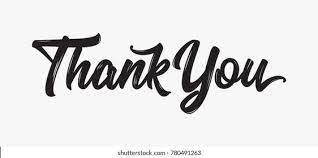